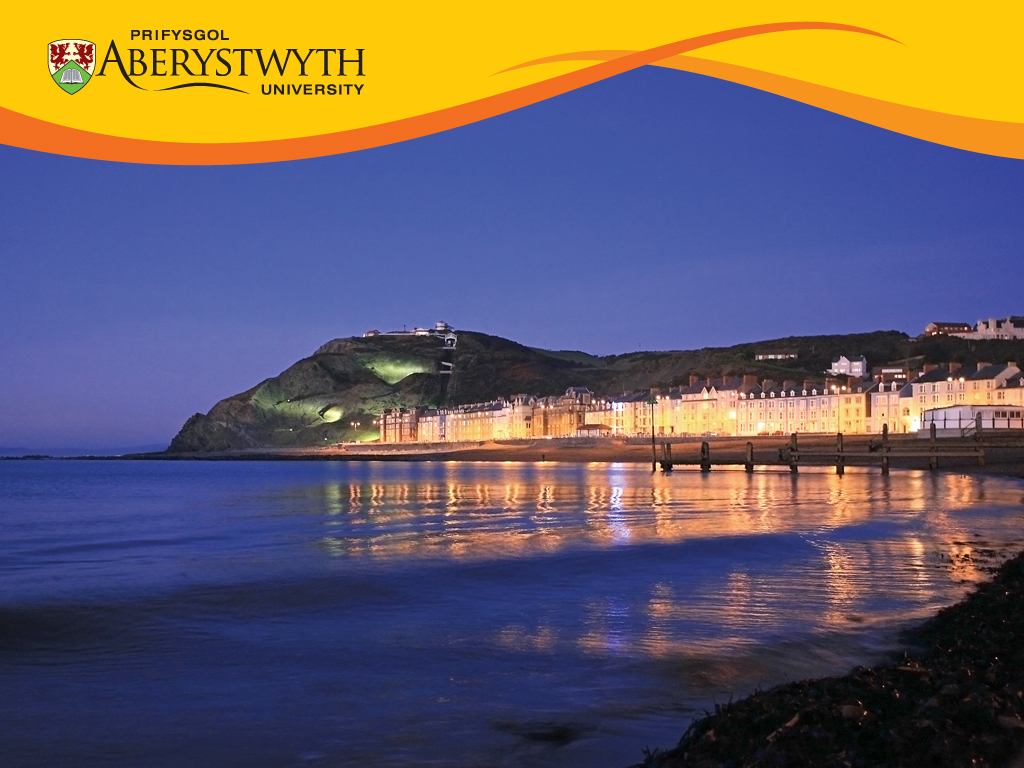 www.aber.ac.uk/wpsi
Y Ganolfan Ehangu Cyfranogiad, Cydraddoldeb a Chynhwysiant Cymdeithasol / Centre for Widening Participation, Equality and Social Inclusion
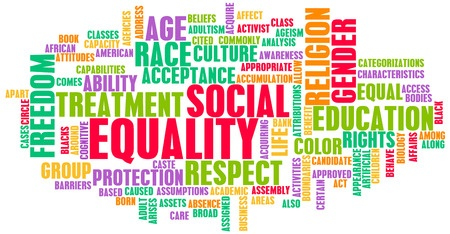 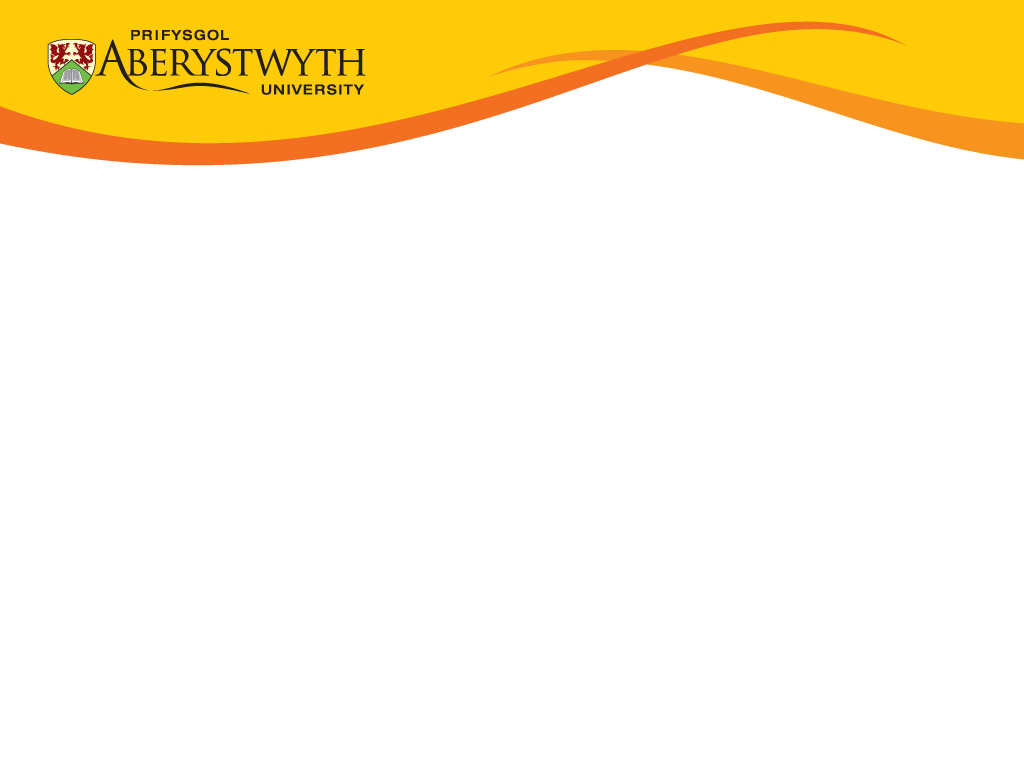 “EQUALITY, ANYONE?” 
NOT IDENTICAL, BUT EQUAL: 
FAIR AND REASONABLE

Dr Debra Croft, 
Director of Equality, 
CWPESI,
Aberystwyth University
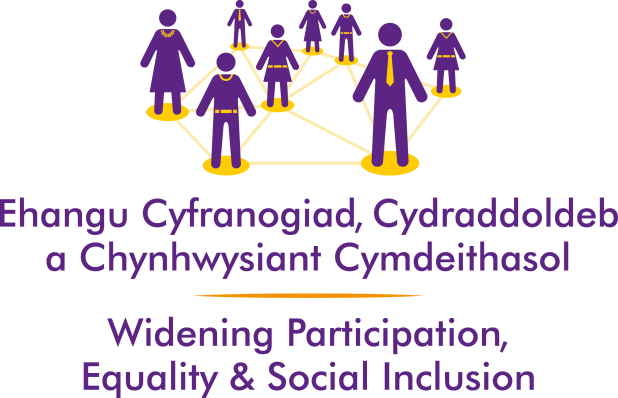 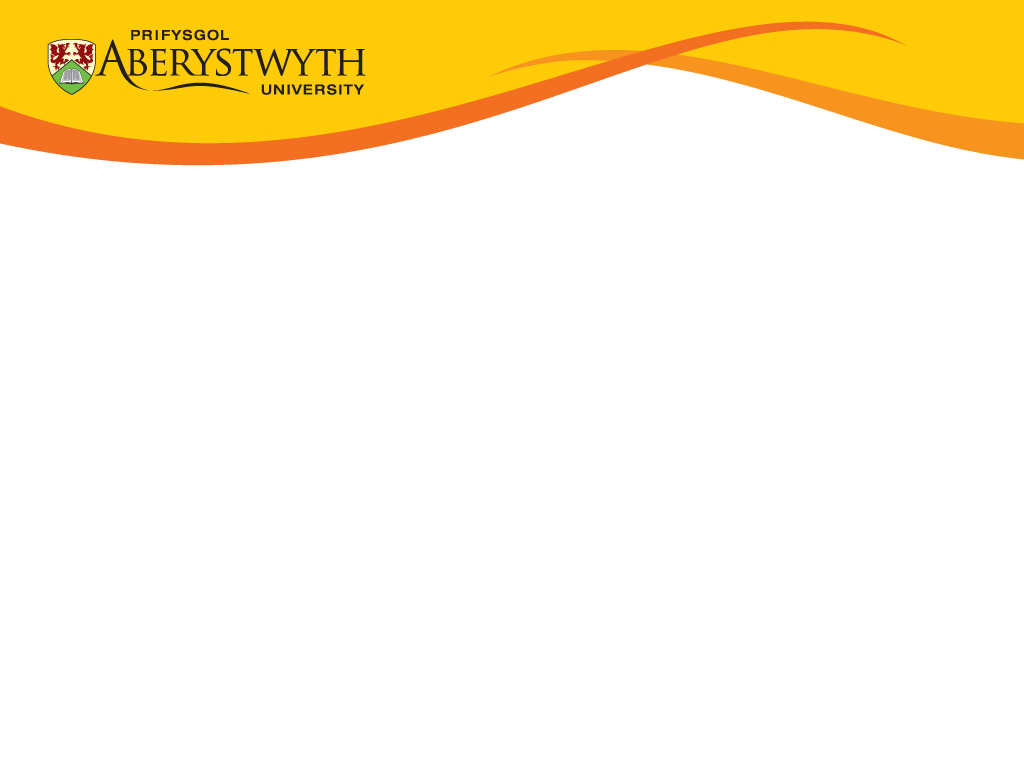 Because it’s 2016 …
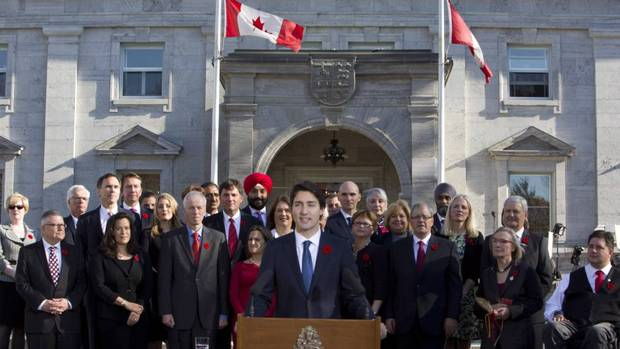 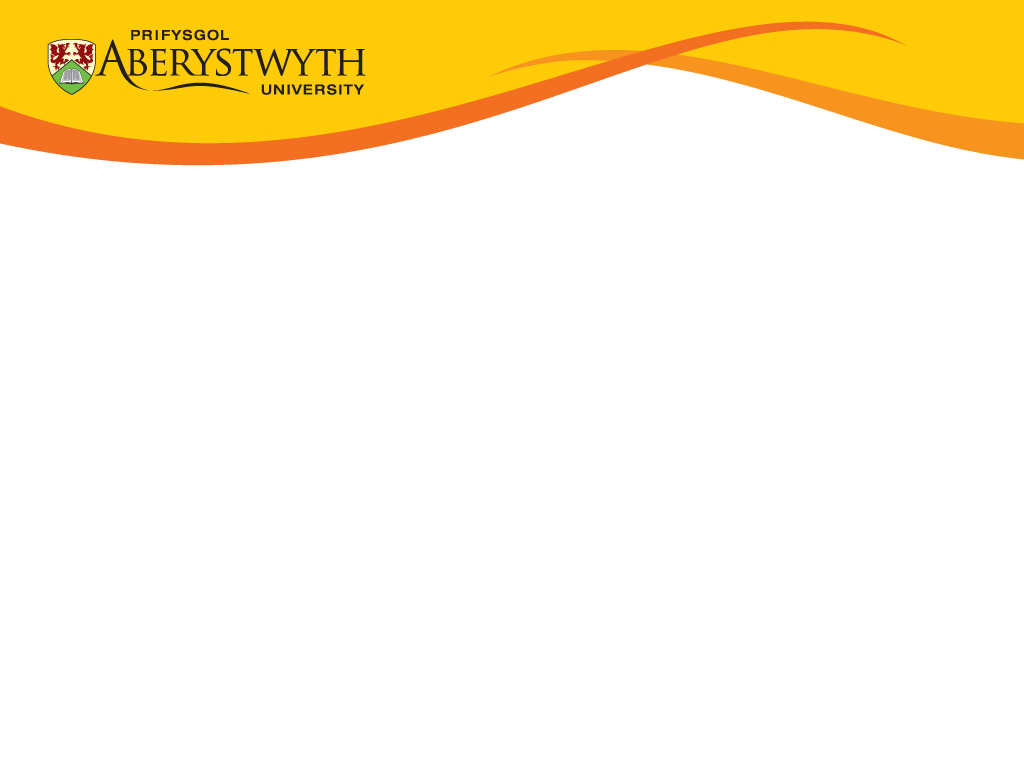 Diversity & Difference
- not a static concept


Anyone following any news over the last 12 months will have seen the trans* discourse elevated to a topical and urgent debate and call for action, across many sections of society – and the same has been, or will be, true for the other ‘protected characteristics’.
“University”
a place of higher learning and teaching

incumbent on us to be relevant, in the vanguard, appropriate to the age we live in, adaptable, challenging but supportive.
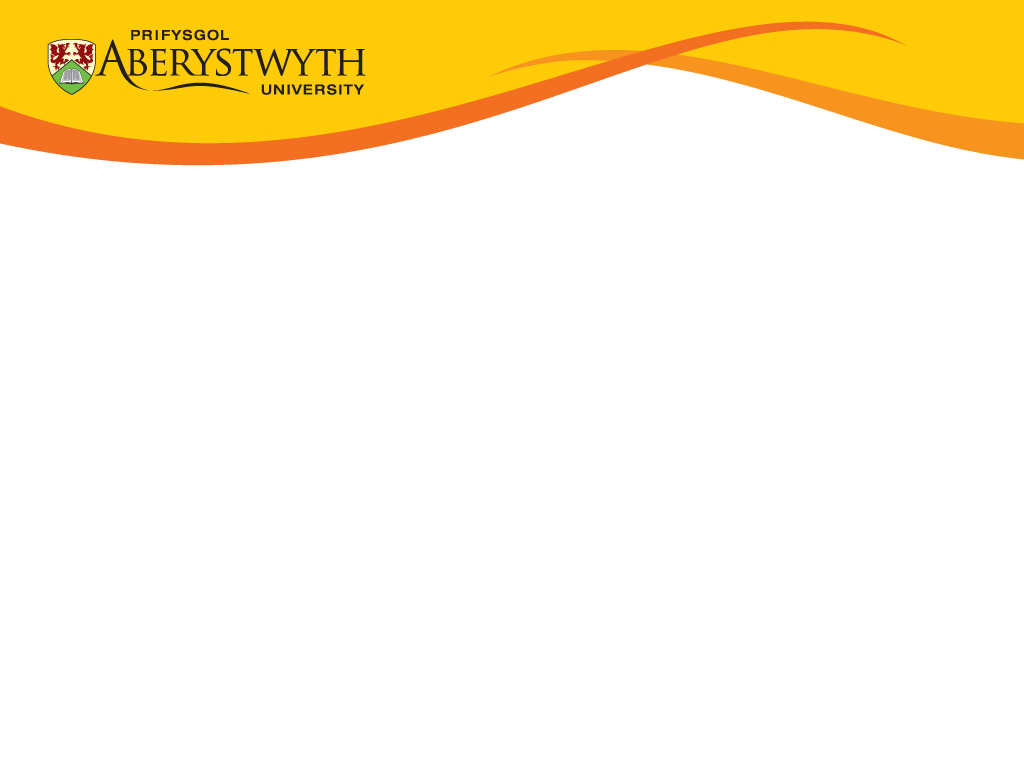 Quiz
What percentage of the UK population say they are Muslim (2011 census)? 
2.5%	b.  4.5%        c.  8.0%      d. 12%
The percentage of unemployed white graduates is approx.  7%. What is the percentage for Black graduates?
5%	b.  7%	   c. 10%    d.  14%
When was the age of sexual consent made equal, at 16, for all? 
1972    b. 1980     c.  1998    d. 2001
Bonus – how many UK MPs are openly LGBT ?
[Speaker Notes: 4.5%,  14%  2001  (45),]
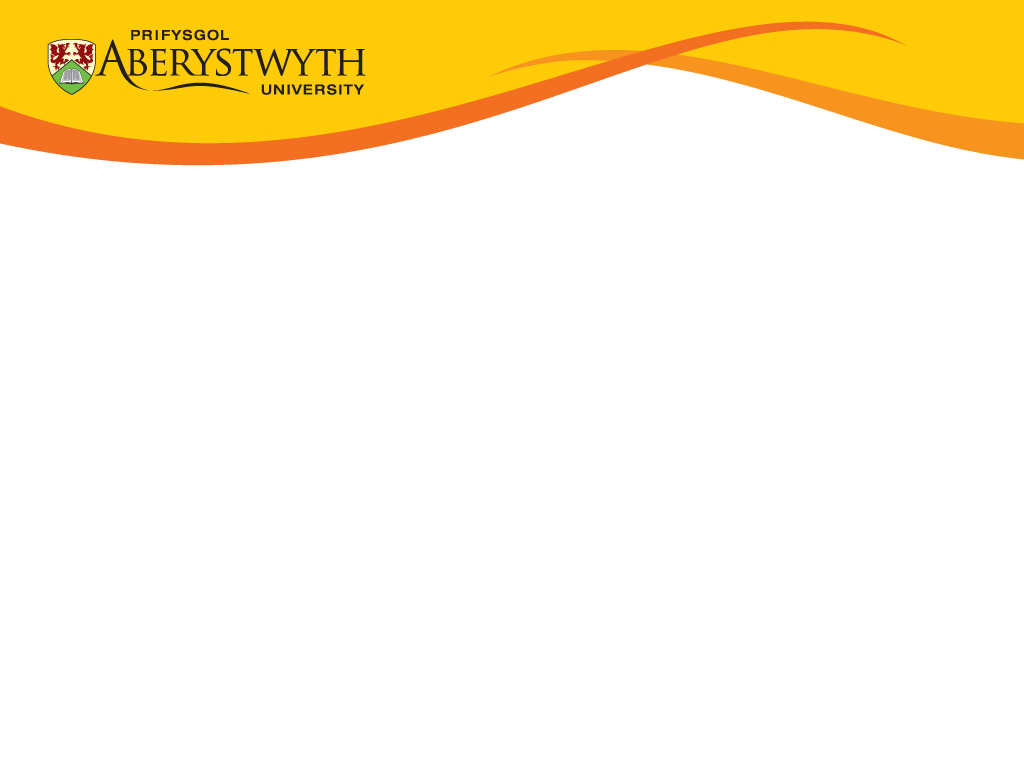 Quiz
4.  When could women have a mortgage in their own right?
 1950	b. 1960     c. 1970    d. 1980

5.  When was the first Black Female MP elected to Westminster?
      a.    1947     b.  1965	    c. 1987    d.  1995

6. What percentage of UK students claim DSA?
      a.     5%      b.   7%     c.  9%    d. 12%
[Speaker Notes: 1980.  1987 (Diane Abbott), 7%]
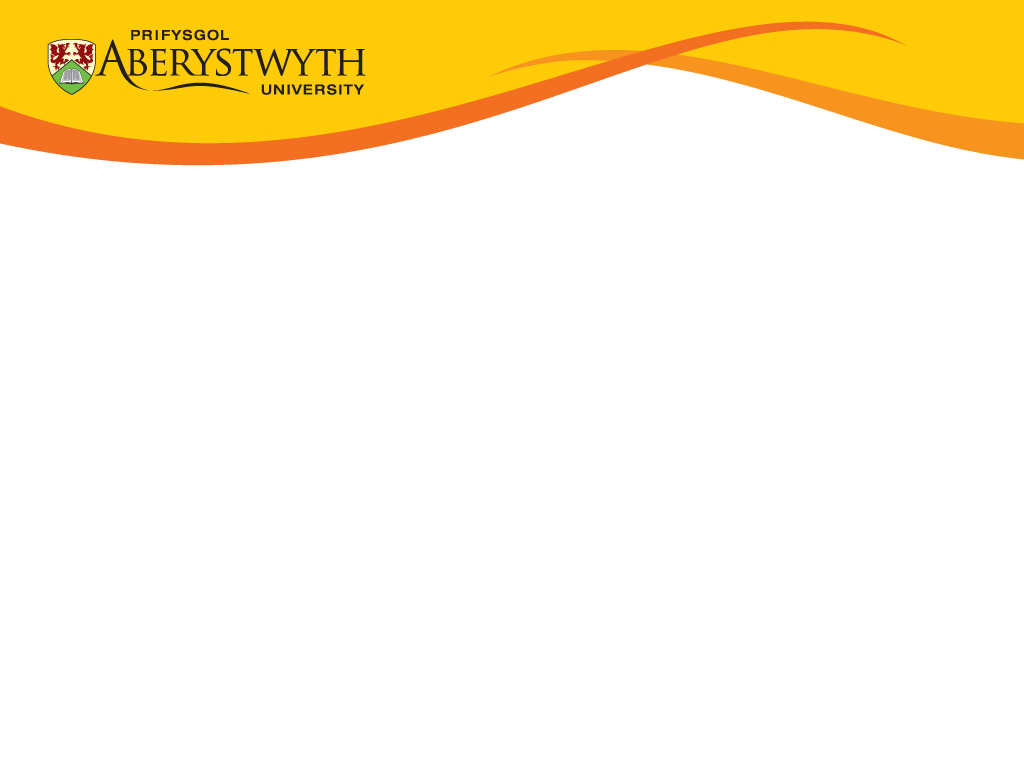 Equality Matters
What does it mean to you? 
What areas of teaching does it affect? 
Students
Teaching Colleagues
Support Teams
Services

Shorthand – leads to     Boxes   (7.00-8.06)
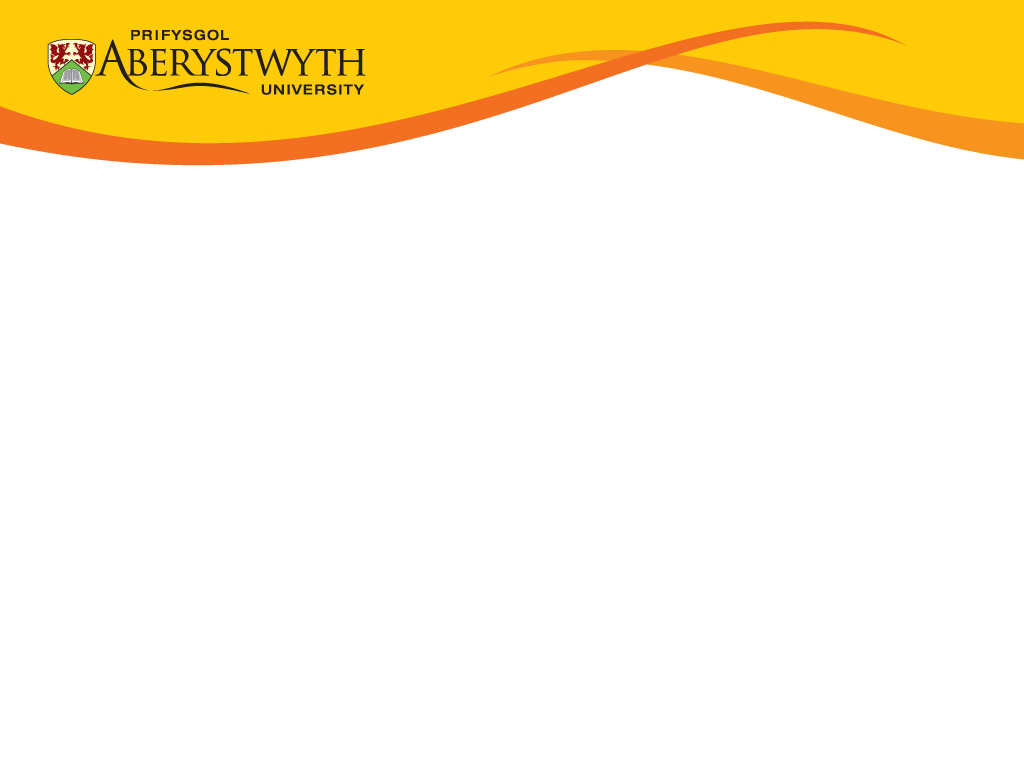 Equality Act 2010Characteristics
Age
Disability 
 Marriage & Civil       	Partnership 
Pregnancy & Maternity
		/ Paternity
5.   Race
6.   Religion and Belief 
7.   Sex (legal ID) 
8.   Sexual Orientation
9.   Gender reassignment  	- soon to be 	“Gender Identity”
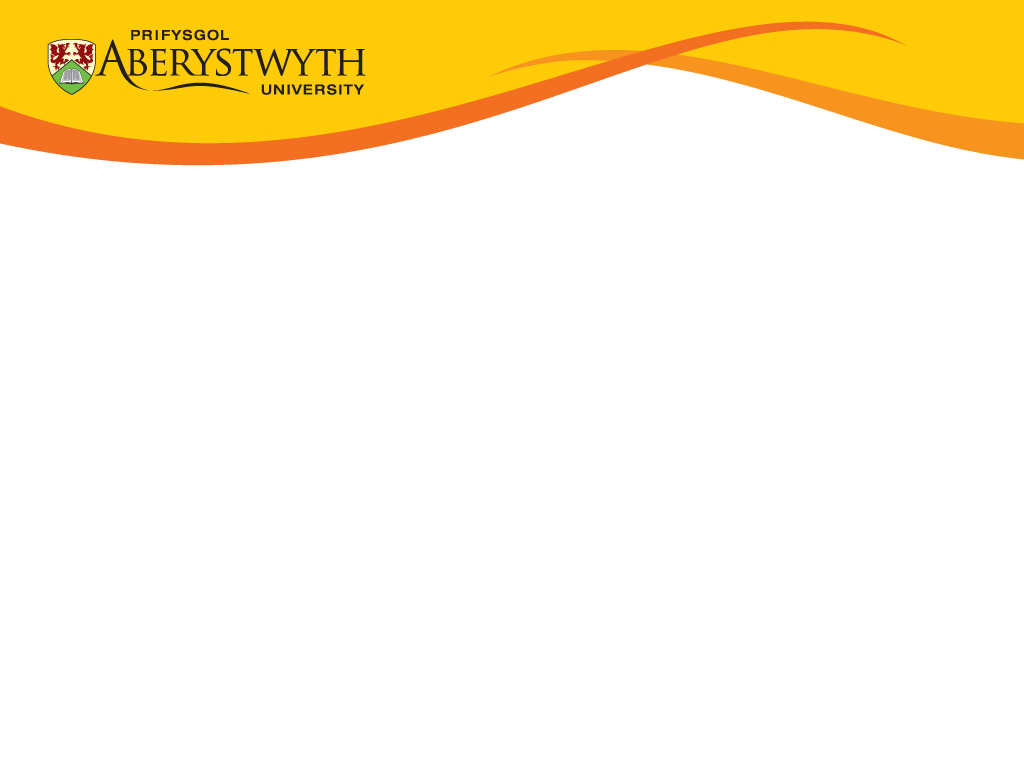 Equality & Diversity …  it’s personal!
I use    her, she, Dr, Ms  (but would prefer  Debra, the / they (singular),  Mx, hir)
I am in the 51 – 60 age group
I have a partner (whom I happen to be married to)
I am a parent (biological, non-biological, and once you get to “grand-” it’s too complex to even think about) 
I am bi-sexual (but have a long-term, monogamous relationship with a man) 
I am White (non-BME?) 
I am British / Welsh / European
I have a chronic long term disease (disabled, unseen)
I am a carer
I am a scientist, but work in Equality and Access
I am from a widening access background
I was a non-traditional HE student and a mature student undergrad (both/separate)
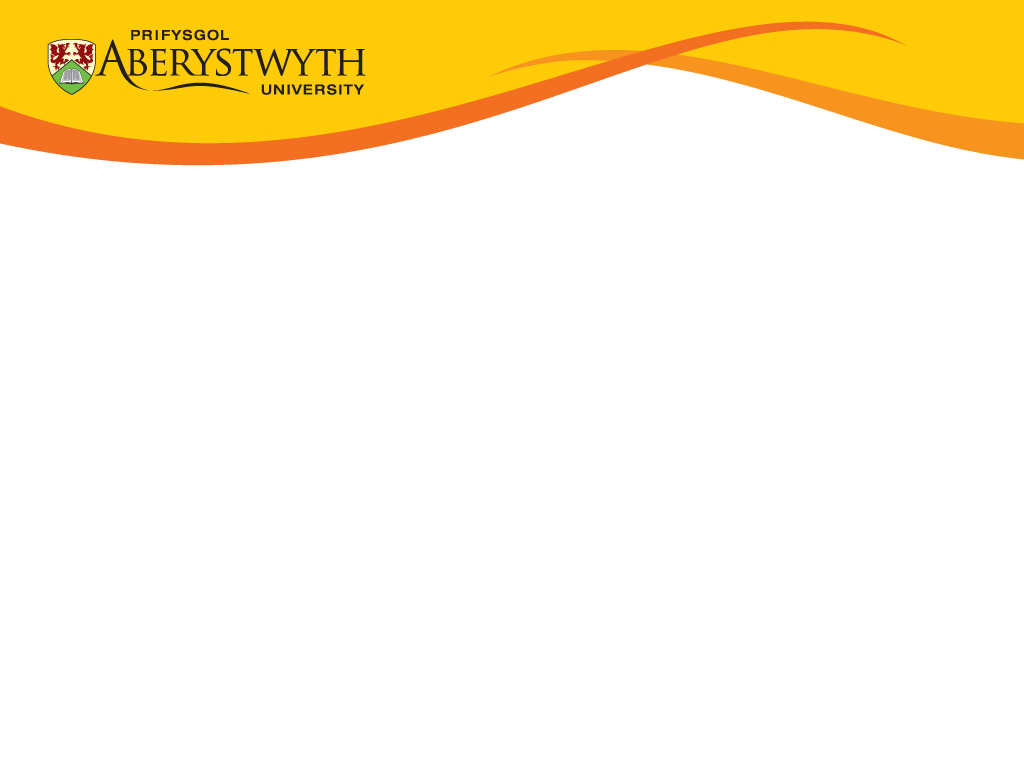 Equality Matters?
Aberystwyth University   
	….  6 themes / strands going forward to Strategic 		Planning for the next 4 years 

	…. ACE     Awareness, Confidence, Empathy 

	….   enhanced and reviewed training 
		www.aber.ac.uk/en/equality/
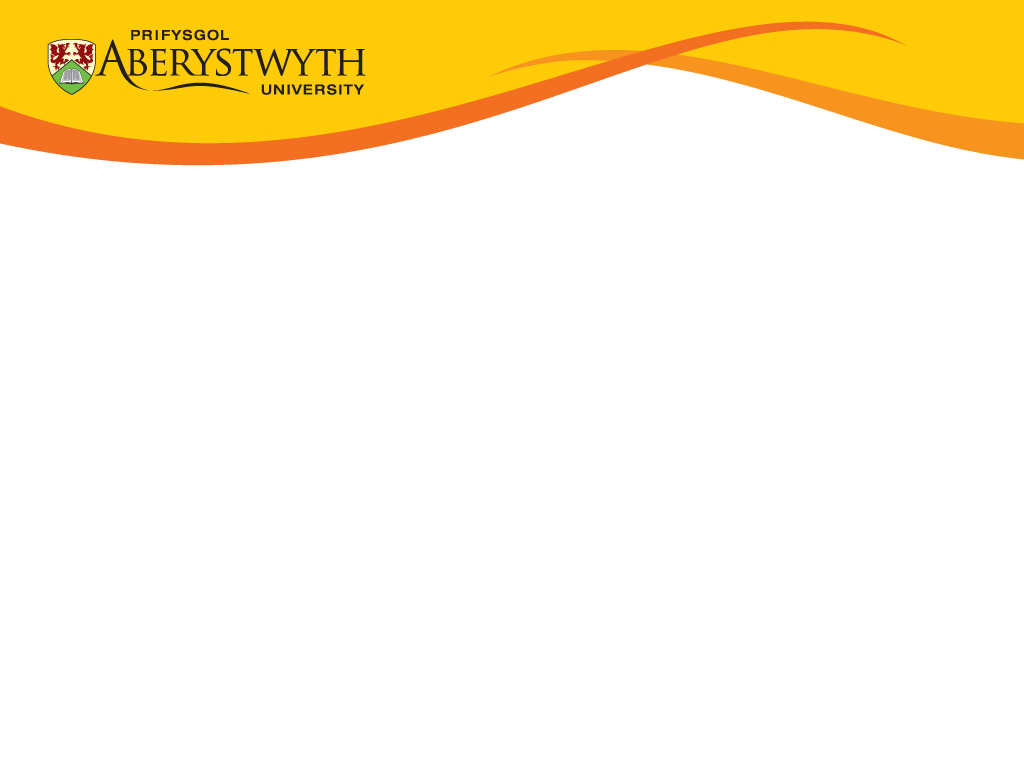 2016 – 2020 SEP
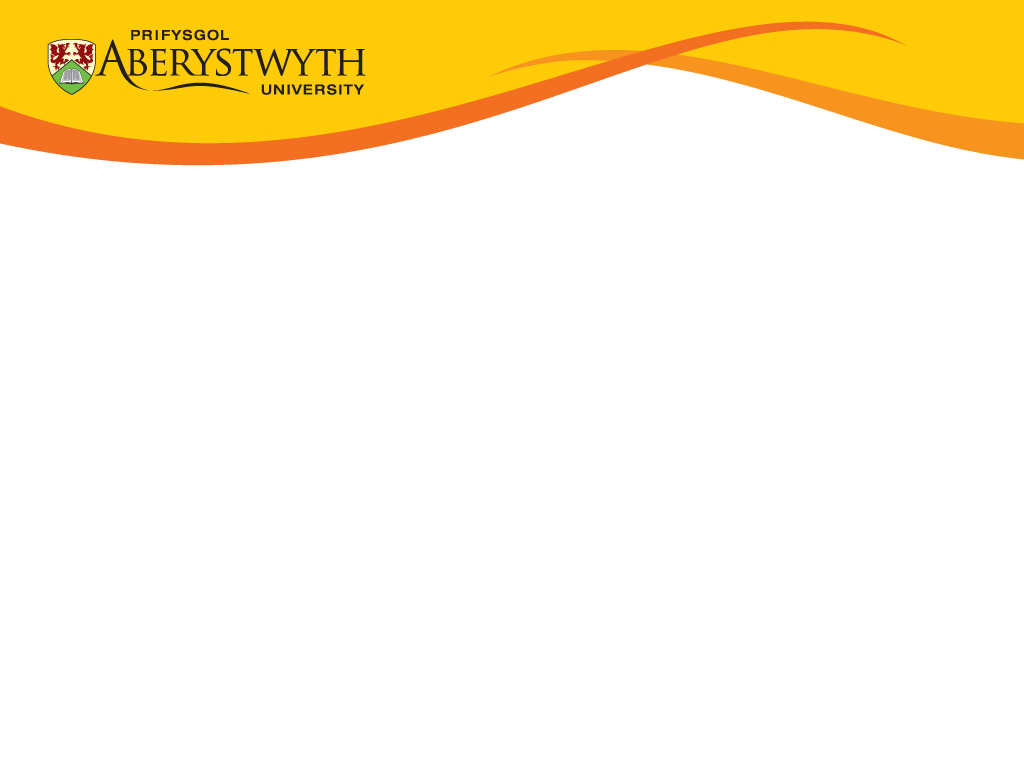 PAU – E & D
Focus groups 

Result  - we have a series of 6 videos
Cultural awareness, Disability, Working with the Equality Act, Banter in the workplace, Sexual Orientation, and Bullying and Harassment.

Banter    (0-1.15)
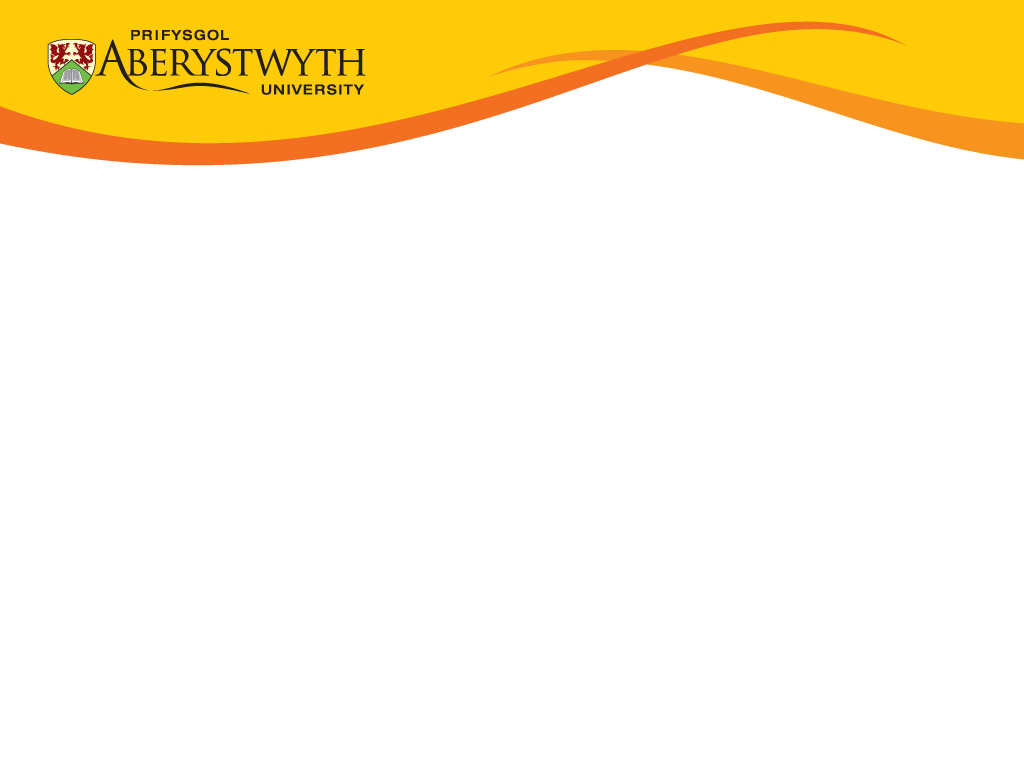 Monitoring / Data
HE funding  /  Fee & Access Plan  / Business case   /  Research Funding / A ‘good thing’ 

HESA – staff and students
Athena SWAN    (Gender Equality)
	and specifics e.g. JUNO  (IoP)
Gender Pay Review 
Chwarae Teg  (The Other Half) 
Governance    50/50 by 2020
Race Equality
Stonewall Workplace Index
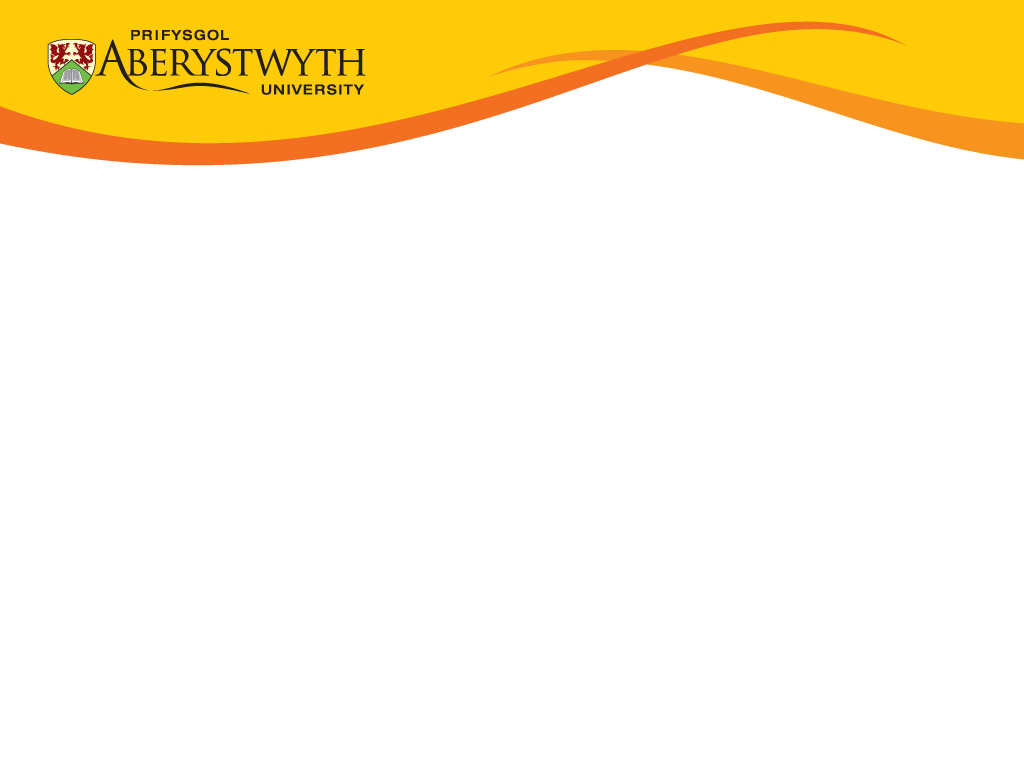 Equality Matters?
Equal but different   - its individual ….
…  so numbers matter, but language matters too :
Gender Equality is not a female issue it is an everyone  issue
Maternity / paternity and other caring responsibilities go beyond biology …
Cultures, beliefs, religions, race, ethnicity are an integral part of who we are
Difference – and the ability to express that - leads to a more productive and more successful student (and workforce), who are free to excel and innovate
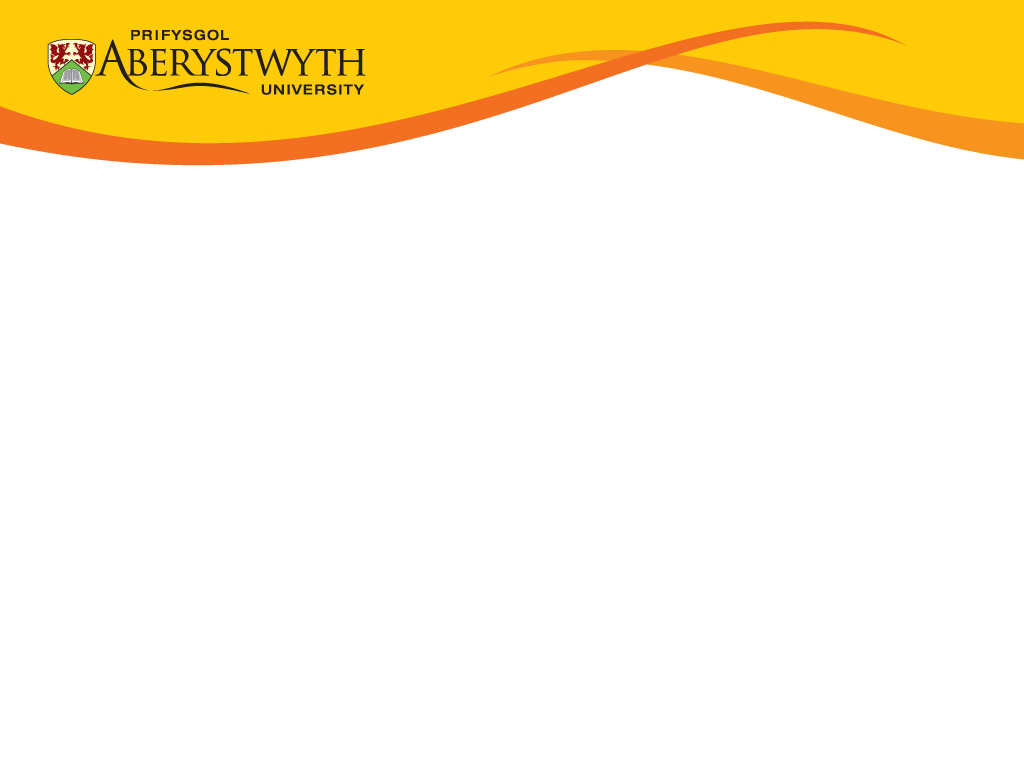 Equal but different   - its individual
…  so
		No easy solutions

		Your  E & D team can’t do it alone

		YOU have the answers – you are the stars
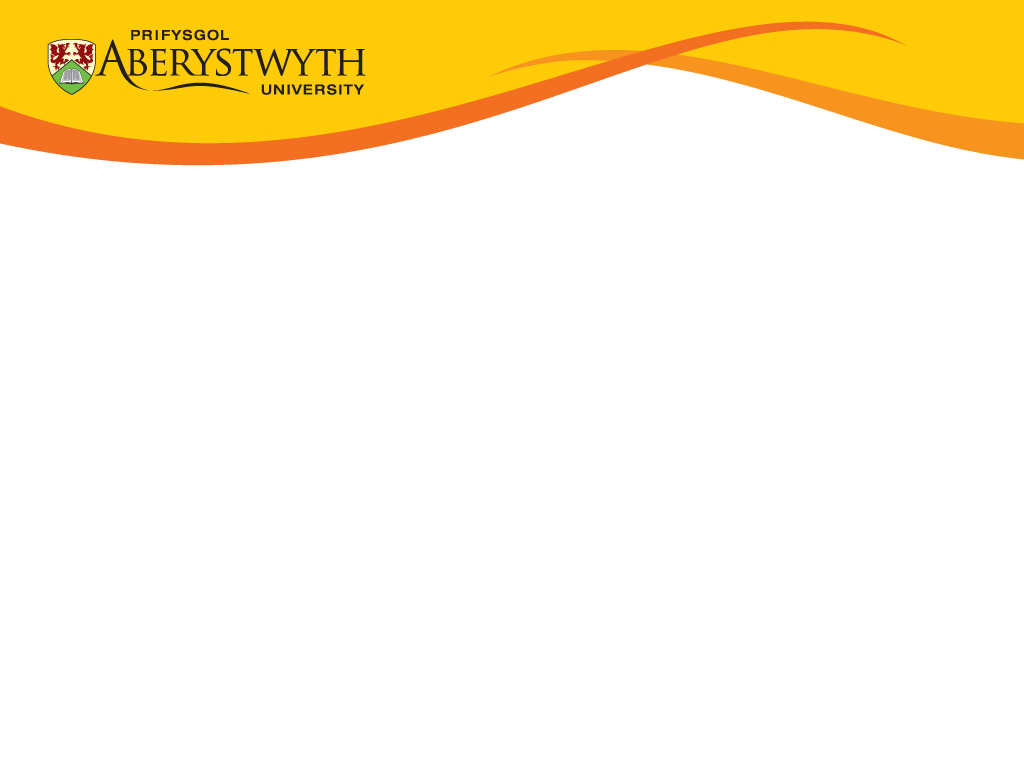 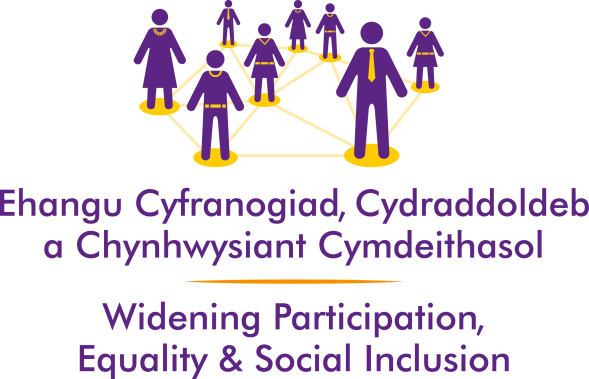 Dr Debra Croft    dec@aber.ac.uk 

Equstaff @aber.ac.uk

01970 621890   /  07968 77 55 23
Equality Champions Network



Could be you!
Diolch!
Thank you!